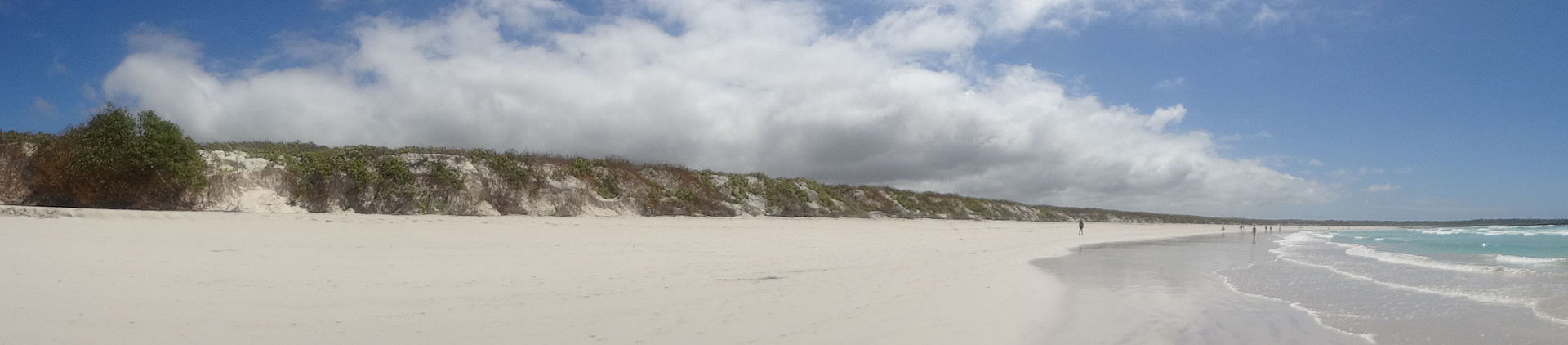 Galapagos Islands
Isabela seen from Spot Satellite.
La Cumbre volcano, Fernandina Island,
Thankfully, as I found out (albeit the hard way) you don’t have to love boats to having an amazing time in the Galapagos. I won’t lie — you will have to spend some time on the water, but you can minimize seasick time and maximize pure enjoyment. Here’s how.
This pelican is looking for a little land time. (Photo: Leah Ginsberg)
1. Use a travel advisor.
It’s not so easy to arrange plans to travel in the Galapagos from the U.S. There are lots of quirks and restrictions and rules that you may not be aware of, plus many of the providers and accommodations don’t have English-speakers. It’s not that you can’t do it on your own (especially if you speak Spanish), but finding a travel agent who is used to dealing with the islands will make your life a whole lot easier.
2. Choose a home base.
I stayed on the main island, Santa Cruz, which is home to about 12,000 to 20,000 full-time residents (depending on who you talk to), and is a truly enjoyable little town with a lively marina area, shopping, and some yummy local food. (It’s so cute in fact, I would recommend that even seafarers spend a night there.)
Main Street on San Cristóbal Island.
Puerto Baquerizo, San Cristóbal Island,
Charles Darwin Research Station, Galapagos
Entrance of Lava tunnel - Island of Santa Cruz
3. Spend time with the tortoises.
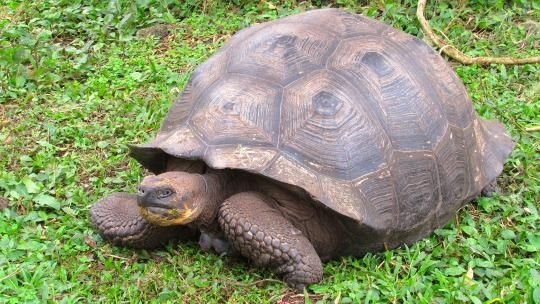 The Galapagos Islands are one of two places on Earth where you can see giant land tortoises. (The other is in the Seychelles, also islands.) There are various places to see them, but two of the most popular ways to visit are on Santa Cruz
3. Book day trips to the various islands.
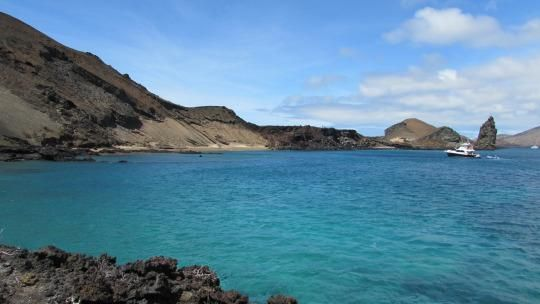 Isla Bartolome, with Pinnacle Rock in the distance. These boat trips range from one-and-a-half to four hours each way, depending on the route and the weather. You can book different day trips from San Cristobal, Santa Cruz, and Isabela. From San Cristobal, you can explore Punta Pitt (on the north side of the island), Isla Lobos, and the famous Kicker Rock there.
4. Go when the seas are calmer.
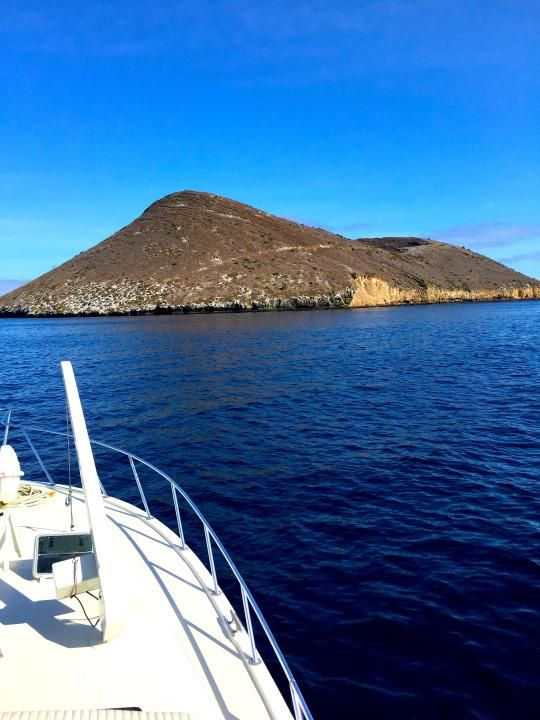 Though low season is a great time to see the Galapagos for several reasons (less crowds, cooler temperatures, lower prices), it also happens to overlap with part of the rough season at sea, which continues from May through October. If you don’t have your sea legs, you’ll want to pick a time when the ocean is calmer — January through March
North Seymour Island in the Galapagos, Daphne Island is in the distance.
The beach at North Seymour Island
Fresh Water Swimming in the Galapagos on the Island of Santa, Galapagos
León Dormido (in English : Kicker Rock)
Darwin’s Arch
From an aircraft flying out of Baltra Island (on the right) and the Santa Cruz (on the left), the Itabaca Channel is the waterway between the islands.
Tortuga Bay, Puerto Ayora on the Island of Santa Cruz.
Volcanic rocks & the Pacific Ocean at Tortuga Bay.
Why go?
The islands became famous around the world after the survey ship HMS Beagle, arrived in the Galapagos on September 15, 1835. On board was a young naturalist named Charles Darwin. Darwin's subsequent studies of local wildlife noted that almost all of the animals and plants here were endemic to the islands, which of course contributed to his famous theory of natural selection, and put these special islands on the map for the rest of the world to experience.
The islands became Ecuador's first national park in 1959, and these now aggressively-protected islands and the surrounding marine reserve were both declared World Heritage sites. Travel to these islands is strictly controlled by Ecuador, and a visit to the home of the giant tortoise, marine iguanas, and Darwin's finches must (should) be done through a professional tour operator, of which there are many operating through Quito and Quayaquil.
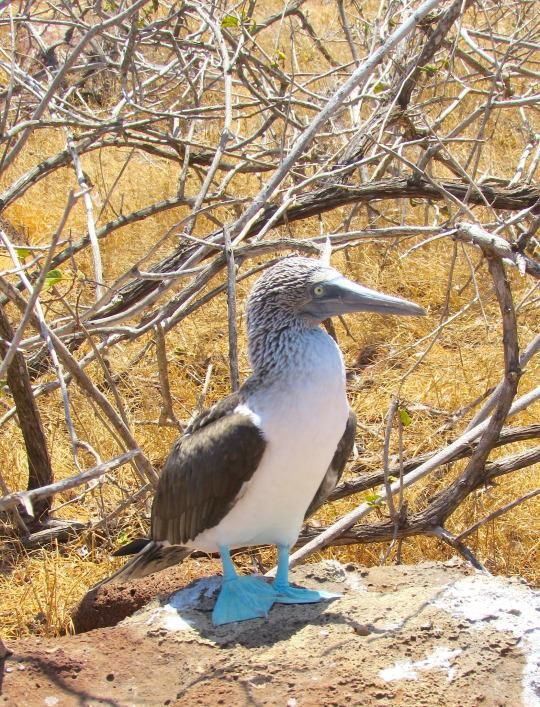 A blue-footed boobie
Red-footed Booby (Sula sula)
Nazca Booby (Sula granti)
Nesomimus parvulus
Dendroica petechia
Magnificent Frigate Bird (Fregata magnificens)
Zenaida galapagoensis
Darwin’s Finches
Medium Ground-finch (Geospiza fortis) endemic
Large Ground-finch (Geospiza magnirostris) endemic
Common Cactus-finch (Geospiza scandens) endemic
Small Tree-finch (Camarhynchus parvulus) endemic
Large Tree-finch (Camarhynchus psittacula) endemic
Warbler Finch (Certhidea olivacea) endemic
Galapagos hawk (Buteo galapagoensis) endemic
Waved albatrosses on Española
Pelecanus occidentalis, Tortuga Bay
Flightless Cormorant (Phalacrocorax harrisi, (cat)) endemic
Grapsus grapsus in the Galapagos.
You’ll see crabs galore on many of the islands
Galápagos marine iguana.
Marine Iguana, Amblyrhynchus cristatus venustissimus,
Marine Iguana
A breeding program in the Galapagos for Yellow Land Iguana living (pictured here living at the Charles Darwin Research Station, Puerto Ayora
A Galapagos Land Iguana on the North Seymour Island
Amblyrhynchus cristatus on the Volcanic rock, Tortuga Bay.
Lagarto de la familia Tropiduridae
Don’t forget the sea lions!
South American Sea Lion
Adult Galápagos sea lion resting on a park bench in Puerto Baquerizo Moreno .
Mother and baby seal
A juvenile Galápagos penguin before it has banding markings.
School of scalloped hammerheads, Wolf Island, Galapagos Islands
Sea Cucumber
Many of the plant species found in the Galapagos Islands are as interesting and unique as the islands’ renowned animal life. Still, many first-time visitors are surprised by the arid, almost lunar landscape that greets them as they step off of the plane. When compared to many parts of mainland South America or to other tropical island groups throughout the world, the Galapagos Islands are home to relatively few native plant species and are not particularly lush, except at higher elevations on the larger islands.
Tree cactus (Opuntia echios var. barringtonensis) on Santa Fe Island, Galapagos. The birds perched to the right of the cactus are Swallow-tailed Gulls (Creagrus furcatus)
Baumopuntie (Opuntia echios var. zacana)
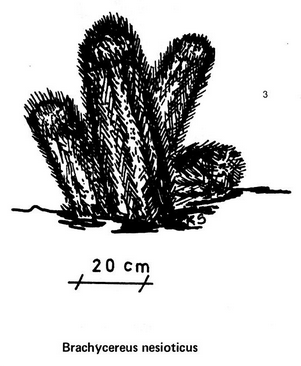 Caesalpinia pulcherrima
Scalesia
Avicennia germinans
White Mangrove on Santa Cruz
Black Mangrove
Button Mangrove
Pink Passion Flower
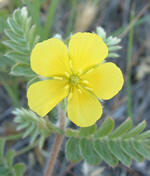 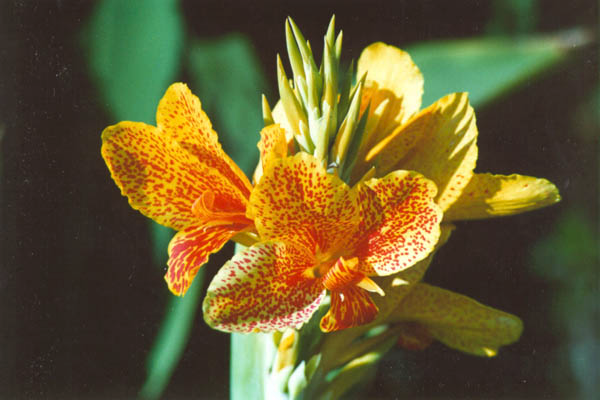 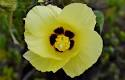 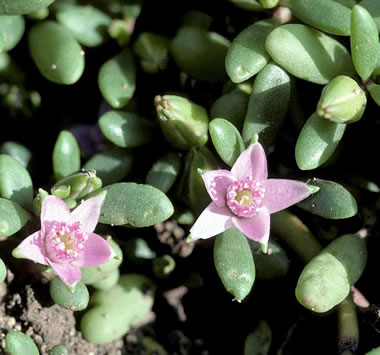 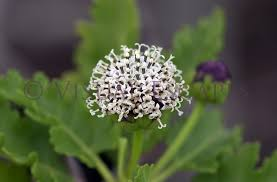 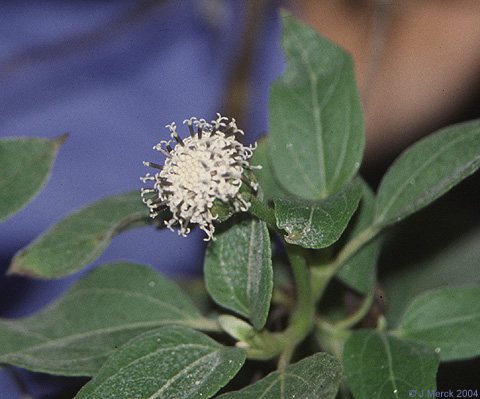 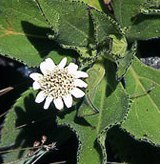 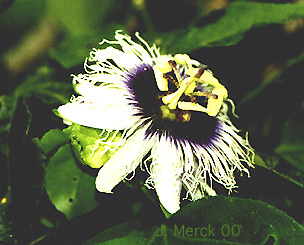 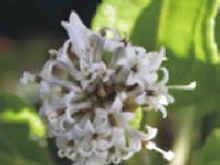 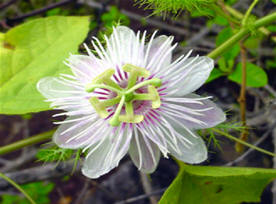